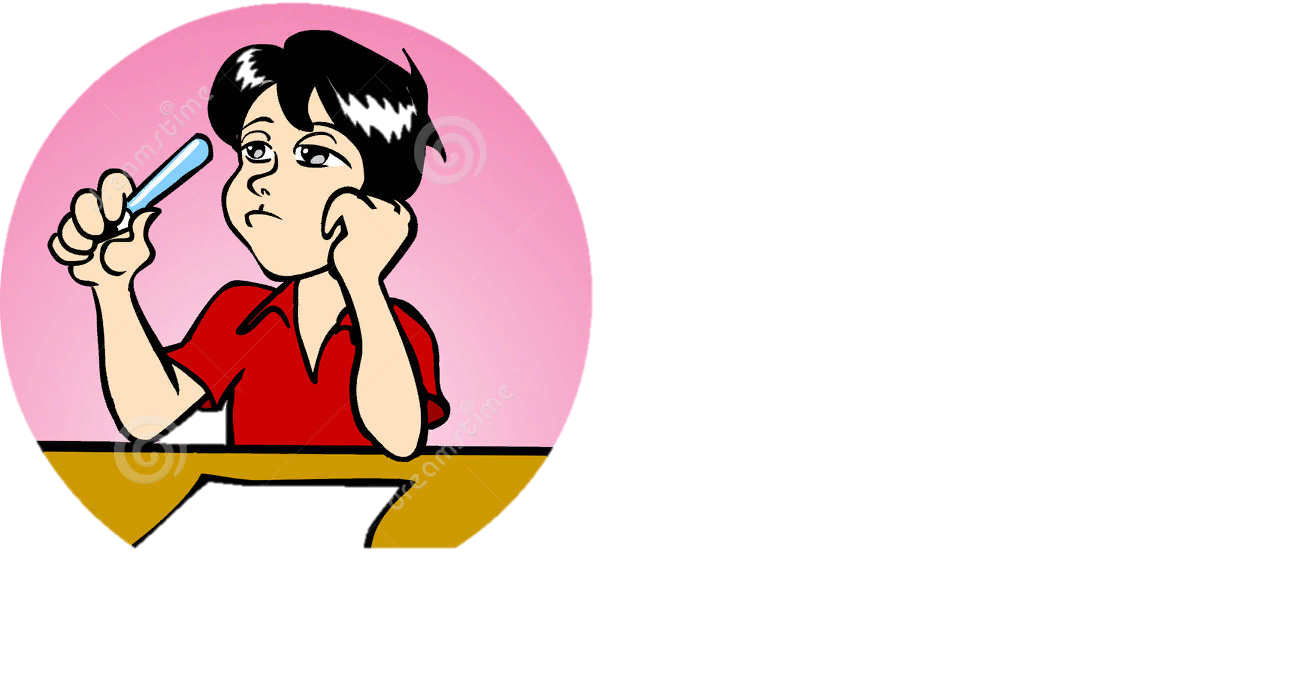 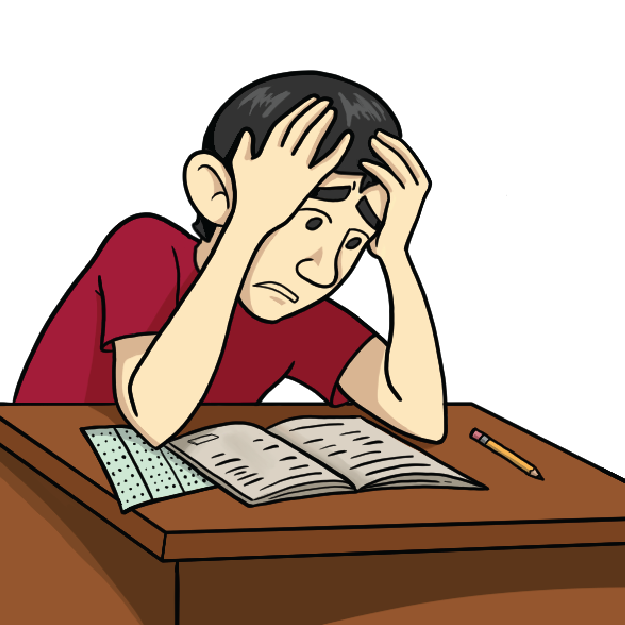 Как писать эссе? Виды и его структура
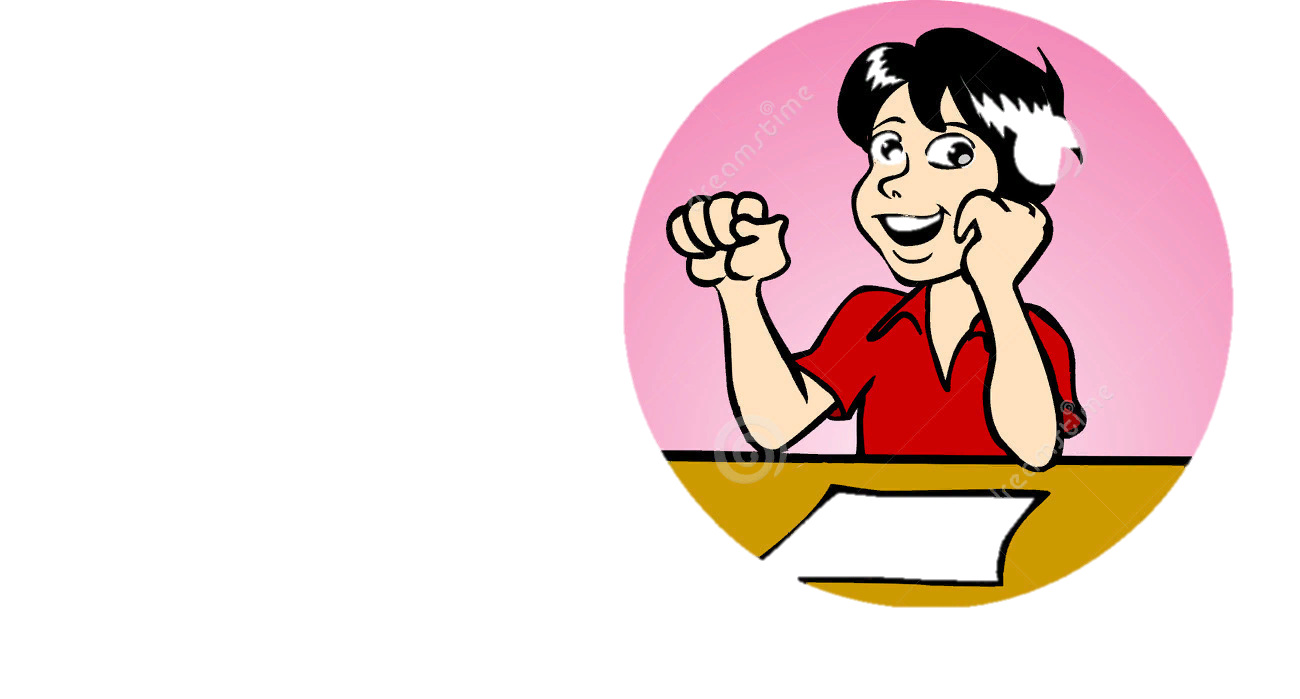 Эссе́ — литературный жанр, прозаическое сочинение небольшого объёма до 5 страниц, иногда и больше, свободной композиции, подразумевающее впечатления и соображения автора по конкретному поводу или предмету.
Что это?
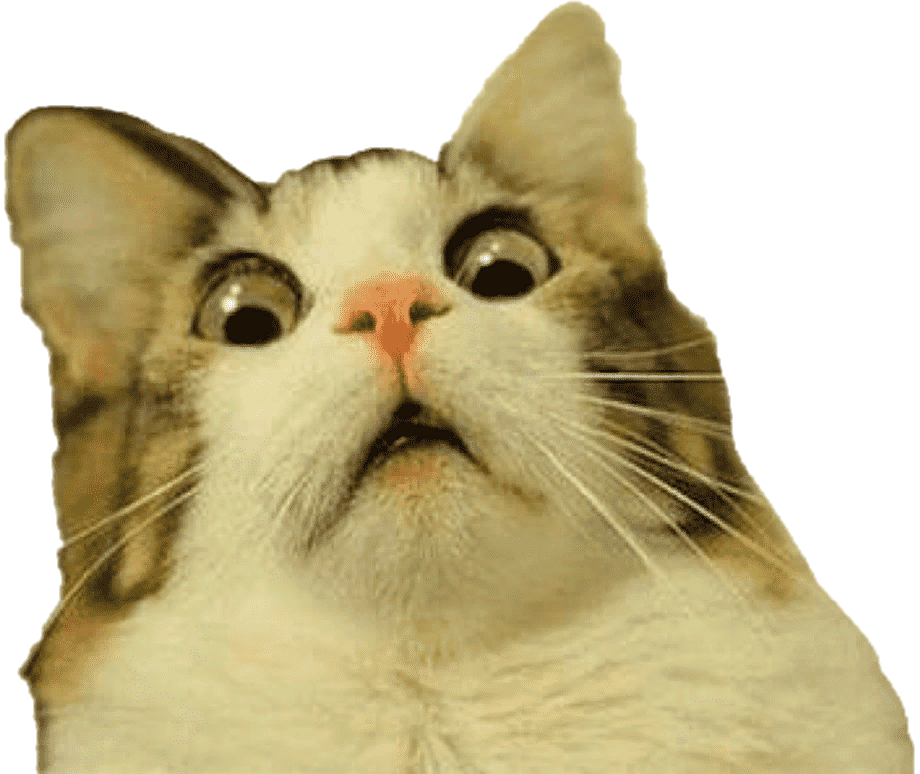 Эссе предполагает субъективно окрашенное суждение о чем-либо и может иметь философский, историко-биографический, публицистический, литературно-критический, научно-популярный характер, где на первый план выступает личность автора, его мысли, чувства, отношение к миру.
Что это?(2)
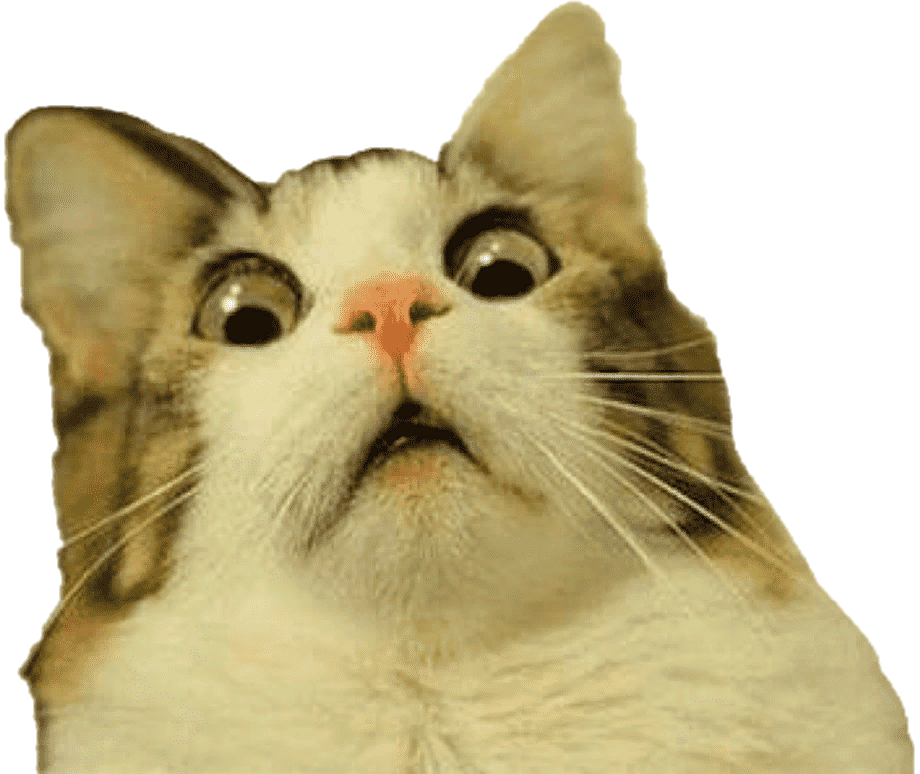 Как писать это?
Вступление — один абзац (+-) Формулируется актуальность рассматриваемой проблемы и отношение автора к ней.Используйте ловушки для привлечения внимания, такие как: цитата, стихотворение, вопрос, размышления, необычные факты, идей или смешные истории. 
	Основная часть — 2-3 абзаца. Выражайтесь понятно. Подкрепляйте основные идеи фактами, размышлениями, идеями, яркими описаниями, цитатами или другой информацией или материалами, которые интригуют и захватывают внимание читателя. 	
	Заключение — один абзац. Продемонстрируйте ваш потенциал в данной области. Покажите ваши взгляды на проблему. Какие действия вы планируете в вашем будущем предпринимать в отношении данного вопроса. Укажите вашу главную мысль!
Вступление 
Основная часть
Выводы
При написании эссе важно также учитывать следующие моменты: 
Вступление и заключение должны фокусировать внимание на проблеме (во вступлении она ставится, в заключении - резюмируется мнение автора). 
Необходимо выделение абзацев, красных строк, установление логической связи абзацев: так достигается целостность работы. 
Стиль изложения: эссе присущи эмоциональность, экспрессивность, художественность.
Важно
«Описательное» эссе – указывает направление или инструктирует в том, как закончить задачу, или как должно быть выполнено некое действие. 
Аргументирующее (контр-аргументирующее) эссе – фиксируется обоснованное мнение относительно предмета: а) Вы представляете возражения и опровергаете их. b) Вы представляете аргументы, поддерживающие ваши предположения.
 Литературный анализ – размышления сосредотачиваются вокруг ваших впечатлений от книги, истории, поэмы или пьесы.
Виды эссе
Шаг 1Уточните для себя тему, -Уясните особенности заявленной темы.-Продумайте, в чем может заключаться актуальность заявленной темы. -Выделите ключевой тезис и определите свою позицию по отношению к нему. -Определите, какие теоретические понятия, научные теории, термины помогут вам раскрыть суть тезиса и собственной позиции. 
Шаг 2  Определите желаемый объем и цель каждой составной части. -Составьте тезисный план,-сформулируйте возникшие у вас мысли и идеи. -создайте из наиболее удачных мыслей каркас будущей работы. 
Шаг 3 Напишите эссе в черновом варианте, придерживаясь оптимальной структуры. -Начните с главной идеи или яркой фразы. Задача - сразу захватить внимание читателя.
С чего начать работу?
Шаг 4 Помните: эссе не может содержать много тем или идей (мыслей). Оно, как правило, отражает только один вариант, одну мысль и развивает ее. Это ответ на один вопрос. Старайтесь отвечать четко на этот поставленный вопрос и не отклоняйтесь от темы.
 	Шаги 5 - 9 проверьте грамматику и синтаксис; расставьте грамотно акценты: концентрируйте внимание читателя на наиболее важных моментах; проверьте стиль и грамотность своего творения: проверьте текст на соответствие основным признакам: композиционное, стилистическое единство, связность, логичность, законченность; внесите необходимые изменения; напишите окончательный вариант.
С чего начать работу?
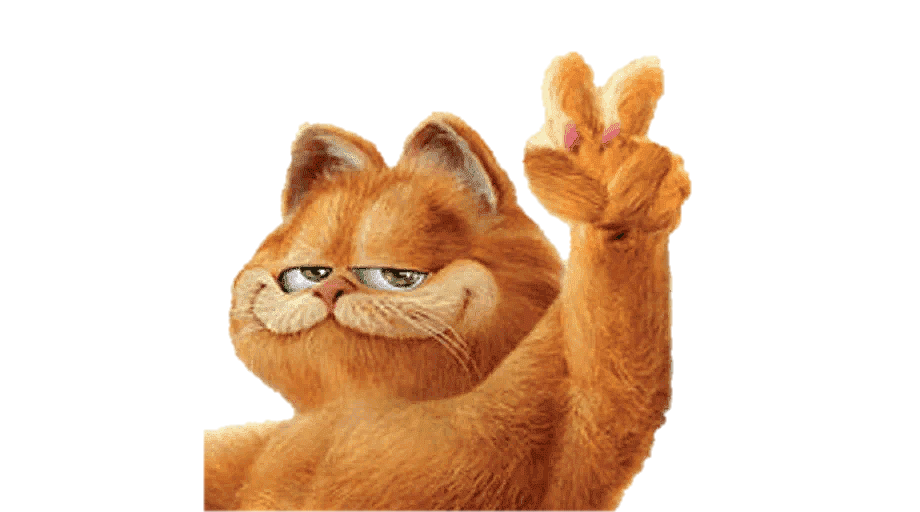 У вас всё получится!